Kettagolfist
suurtele ja väikestele
Kogu tõde täpsusest
Täpsuse kolm reeglit
Sirgjooneline liikumine
Jalad paika
Vise vs inerts (lennuki harjutus)
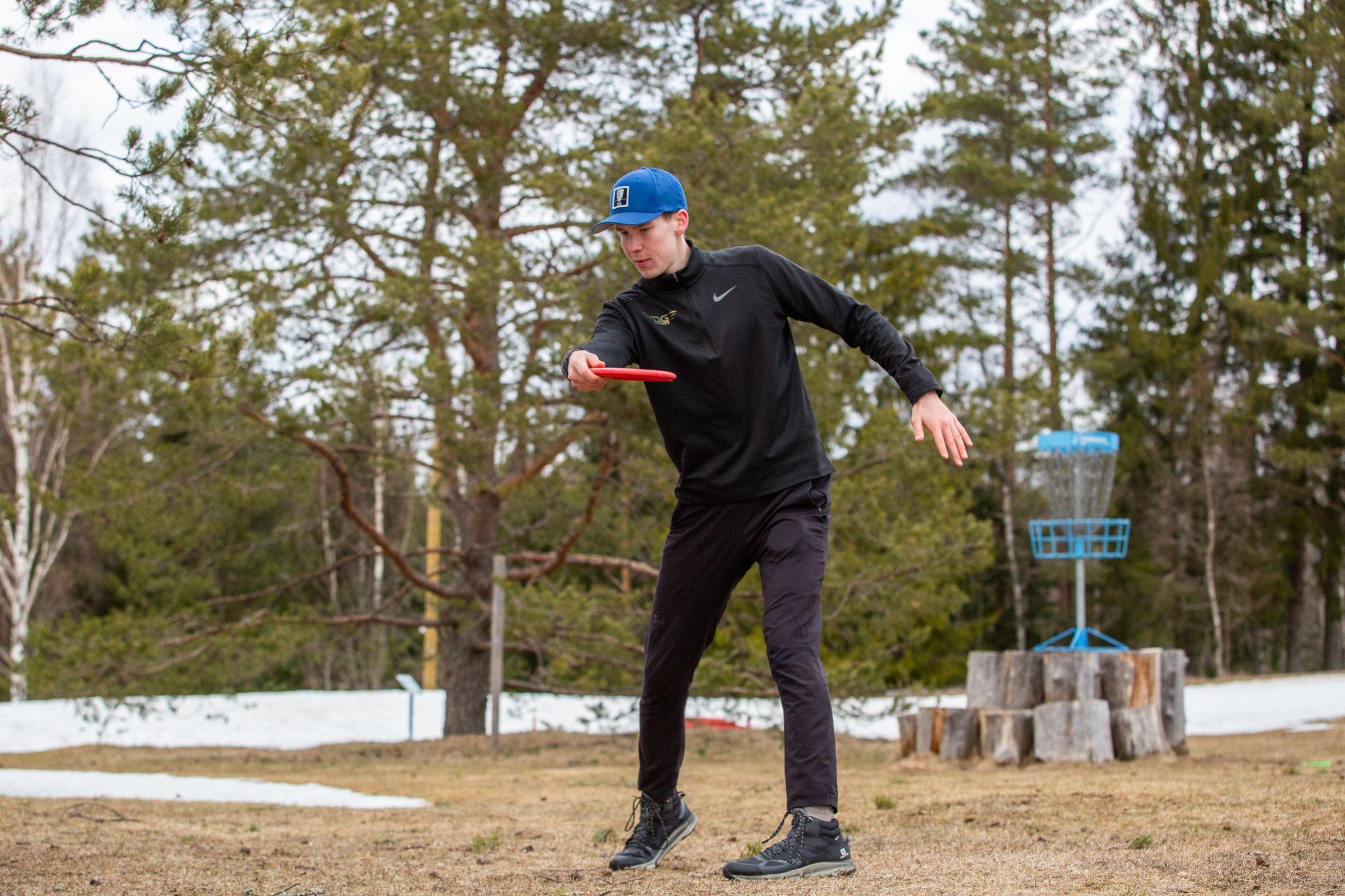 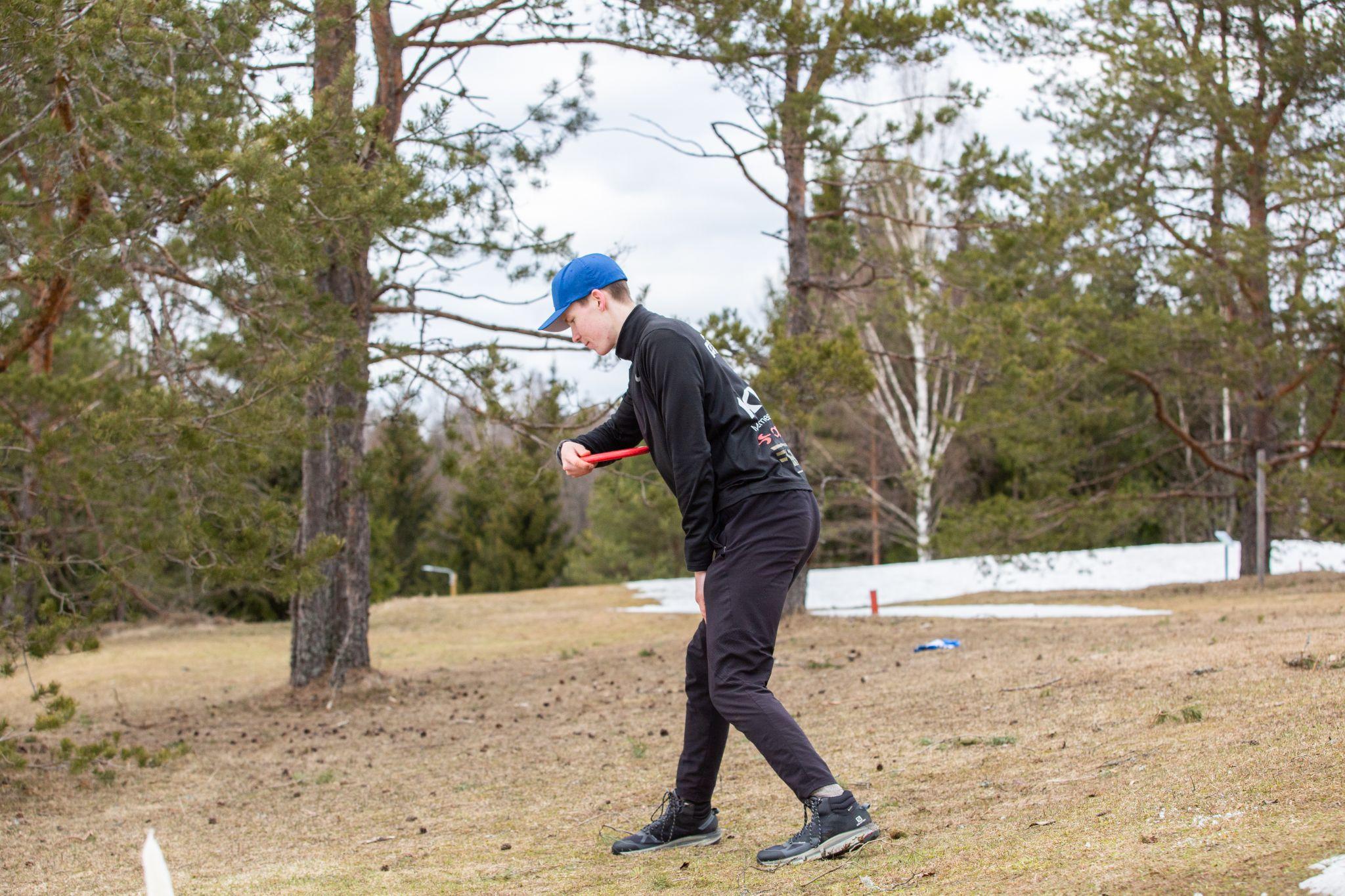 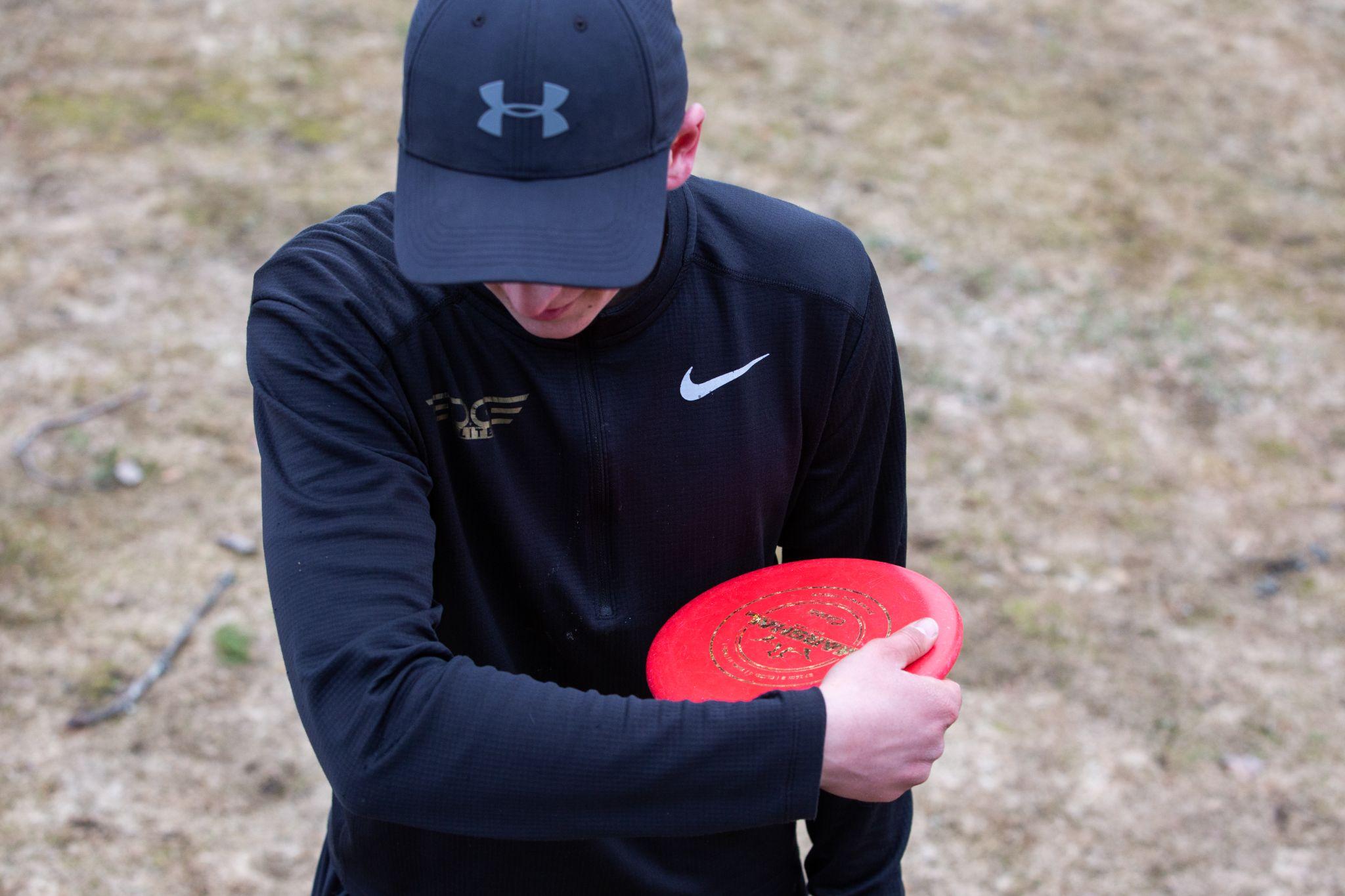 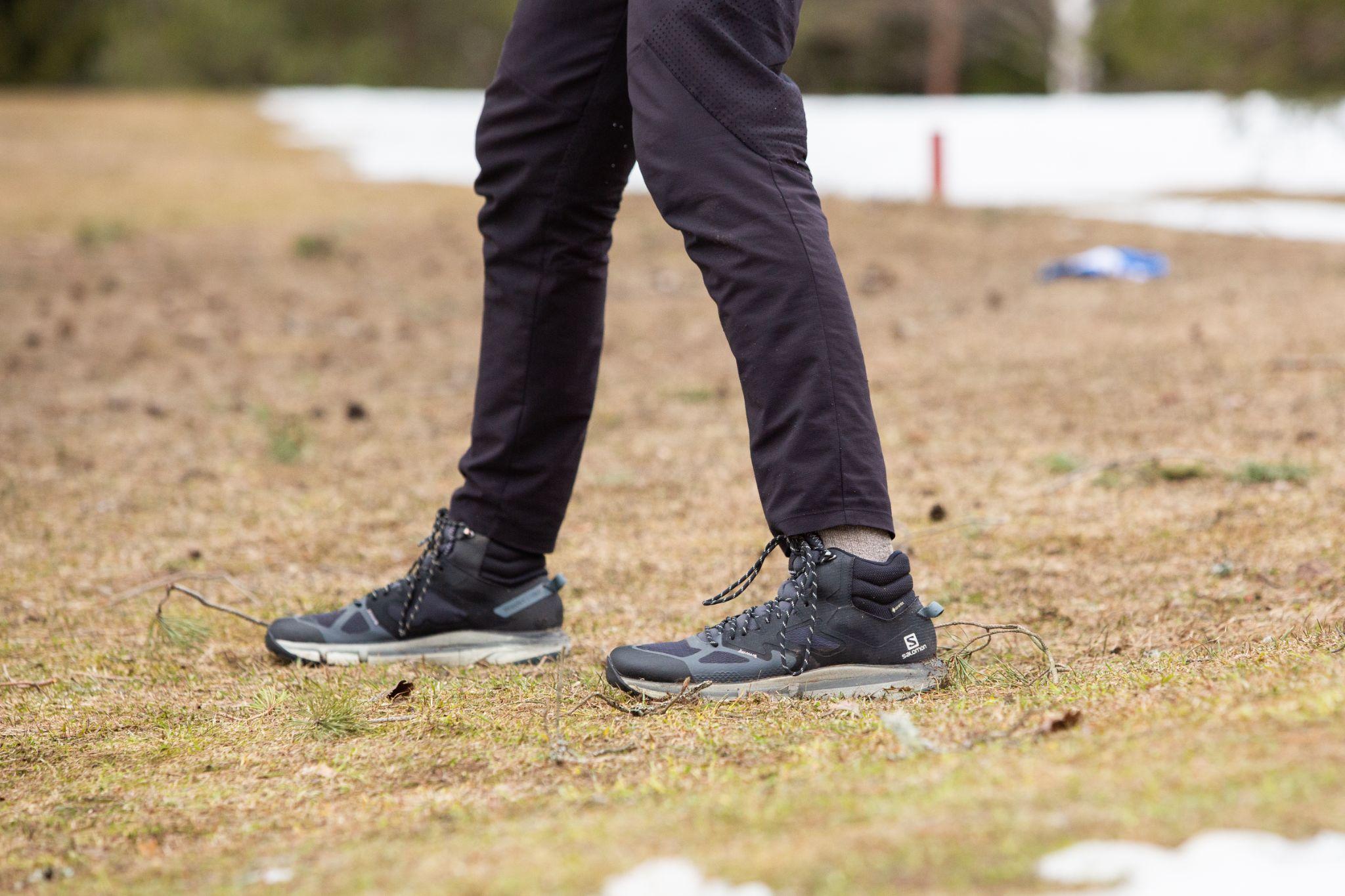 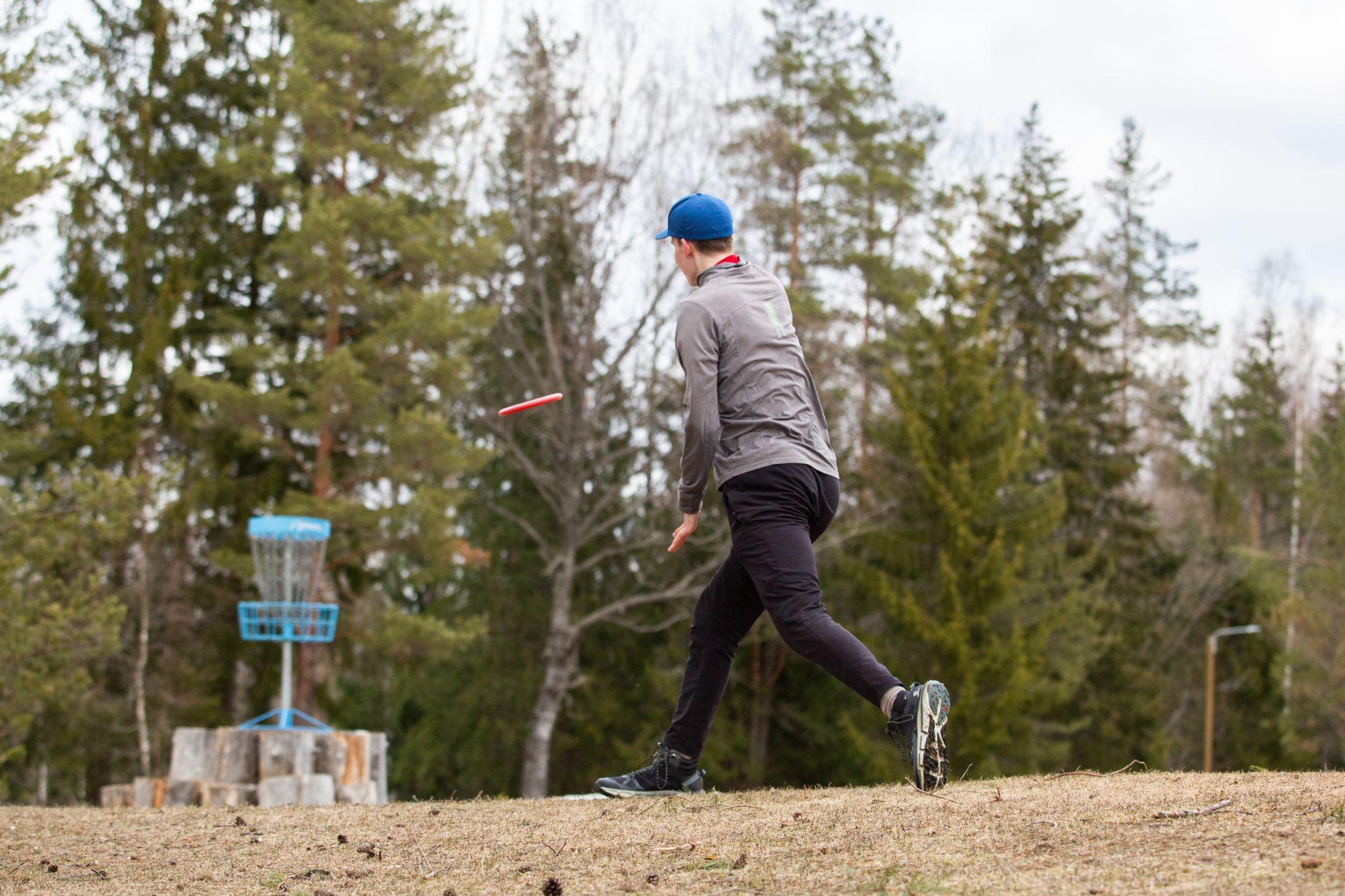 Mängud ja võistlused
Mängud ja võistlused
Lapsed

Harjutamiseks catch (kahekesi)
Täpsusvisked (võistkondlik) – määra kolm ala, nt korv + värav, kolm erineva raadiusega ringi:
nimeta põnevate nimedega;
igal oma punktiväärtus.
Trip-traps-trull (võistkondlik) – iga tabamus võrdub ühe koonusega mängulaual. Nelja suvaliselt paigutunud koonuse korral võib ühe liigutada vabasse ruutu.
Mängud ja võistlused
Noored

Kaugemale vähemaga (individuaalne/võistkondlik)
määra sihtmärk ja markeeri kaugused
kes jõuab esimesena kauge sihtmärgini
Viis miinust
Naabrist parem – kolm, neli korvi keset platsi
Kui ketas maandub enda korvi, teenib võistkond 10 punkti.
Kui ketas puudutab enda korvi, teenib võistkond 5 punkti.
Kui ketas maandub või puudutab teise võistkonna korvi, teenib viske sooritanud võistkond 2 punkti.
Kui ketas maandub ilma puudeteta korvide keskele, teenib võistkond 1 punkti
Mängud ja võistlused
Noored

Putiliiga
kaugused 3-8 või 5-10 meetrit
viis viset korraga, 10 korda
punktid = iga korra visete arv x kaugus (vt abitabelid)
Mängud ja võistlused
Putiliiga abitabelid
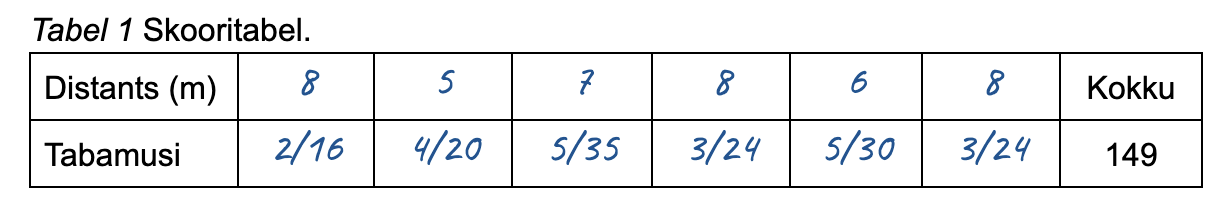 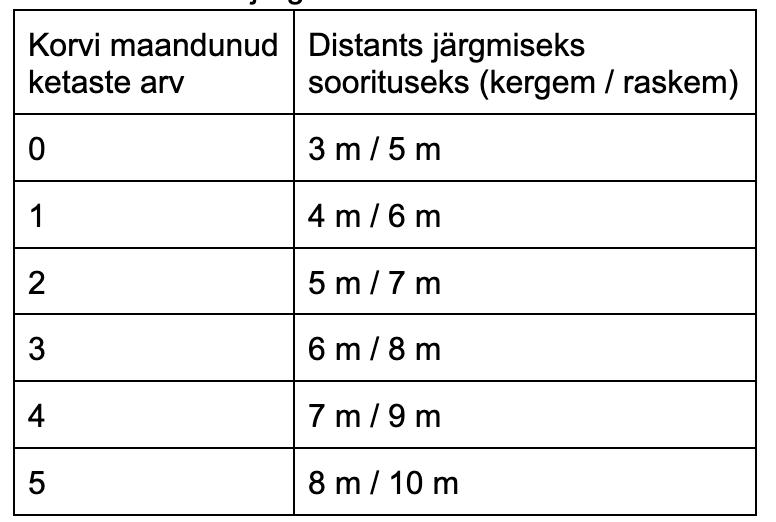 NB! Vise loetakse edukaks ainult juhtudel, kui ketas jääb püsima kas korvi põhjas või kettides.
Tänan!